Gene expression
What is gene expression?
In a cell, only a fraction of the genes are expressed at one time.
Gene expression is the process by which information from a gene is used in the synthesis of a functional protein.
If the DNA sequence determines the genotype, what is determined by proteins produced as a result of gene expression?
The phenotype
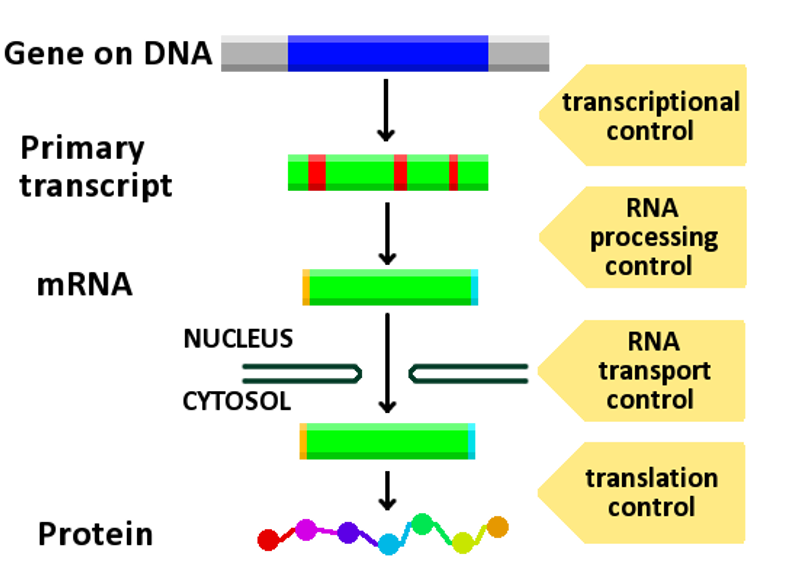 1
2
3
Mature 
mRNA
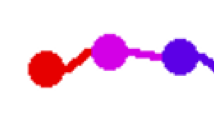 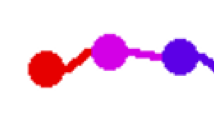 Mature 
protein
5
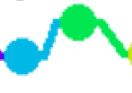 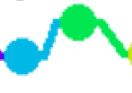 Protein
5
Polypeptide
4
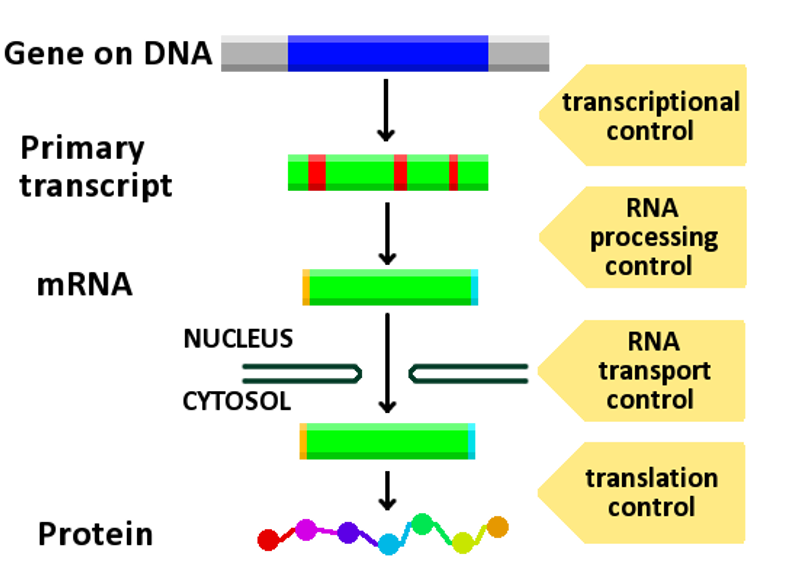 Name of process?
Transcription
Splicing
Name of process?
Mature 
mRNA
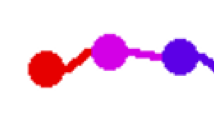 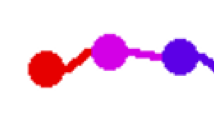 Mature 
protein
5
Name of process?
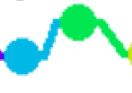 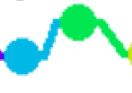 Folding
Folding
Name of process?
Translation
Protein
Polypeptide
Transcription
http://www.educationscotland.gov.uk/highersciences/humanbiology/animations/transcription.asp
Translation
http://www.educationscotland.gov.uk/highersciences/humanbiology/animations/translation.asp
Characteristics of RNA
- RNA is single stranded
- RNA contains uracil instead of thymine
- RNA contains the sugar ribose rather than deoxyribose
How many types of RNAs du you remember?
mRNA
rRNA
tRNA
What is the function of mRNA?
Involved in transcription, carries a copy of the DNA code from the nucleus to the ribosome
What is the function of rRNA?
Associates with certain proteins to form ribosomes
What is the function tRNA?
Involved in translation, each tRNA carries a specific amino-acid.
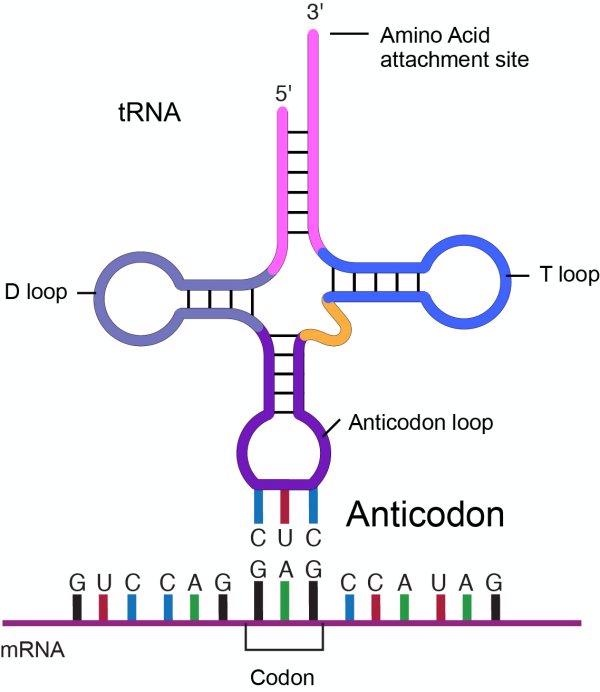 ?
?
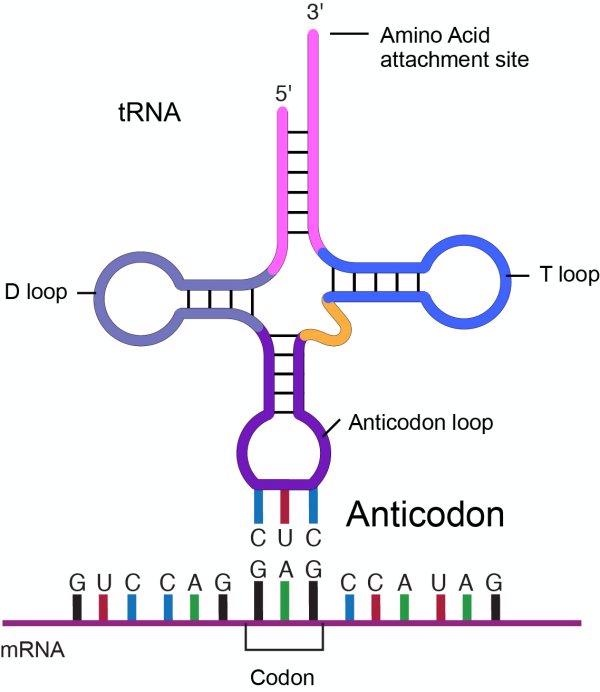 1
2
What causes the folding of tRNA?
Complementary base pairing.
What are the 2 important sites on a molecule of tRNA?
The anti-codon
The attachment site
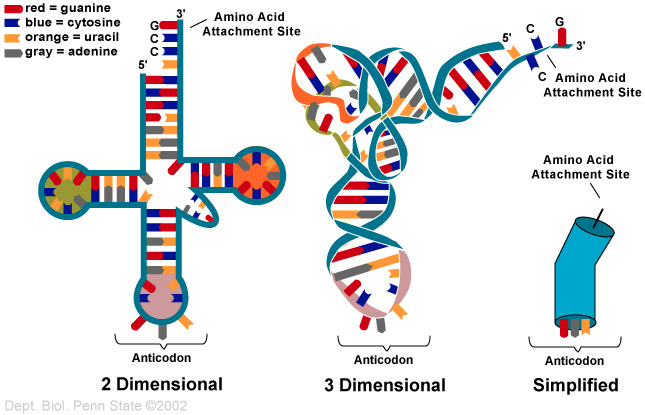 What influences gene expression?
Intra and extra-cellular environmental factors
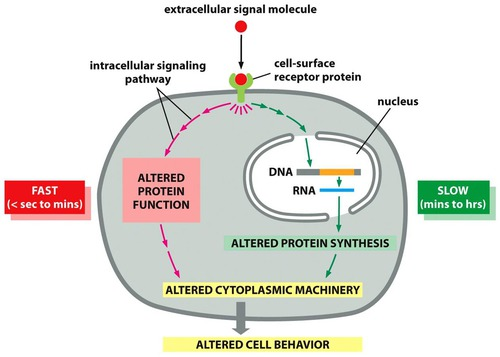 What controls gene expression?
Regulation of both transcription and translation
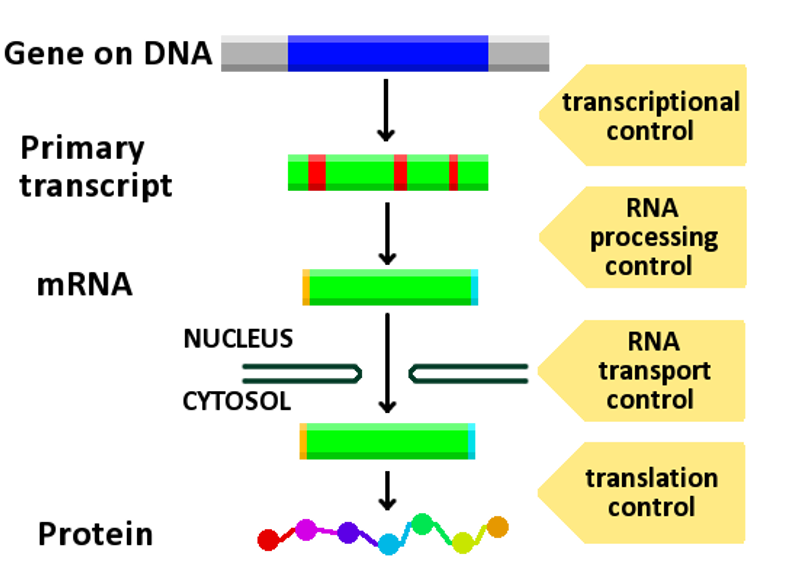 Mature 
mRNA
What is the process responsible to produce different protein from the same gene?
Alternative splicing
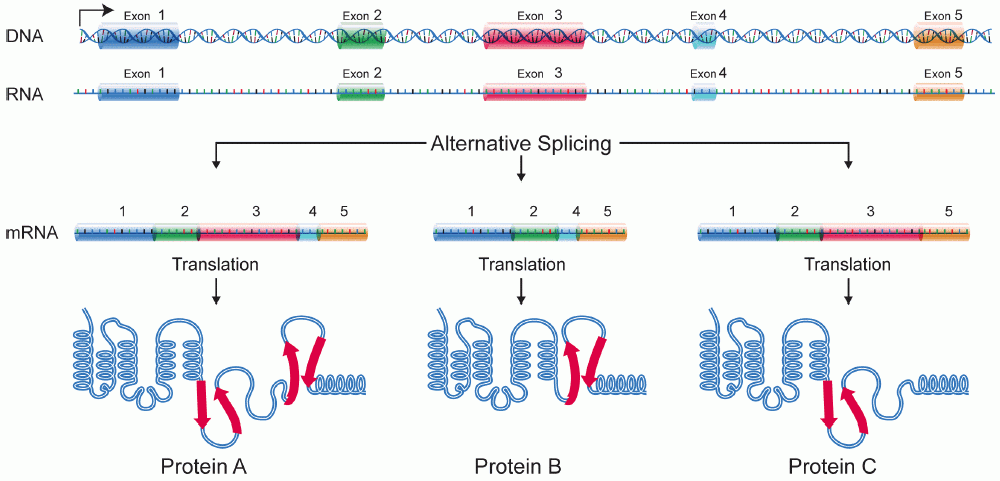 Primary
transcript
Structure of proteins
Simplest unit?
Amino acid
How are they joined?
Peptide bond
What type of bond is a peptide bond?
A strong covalent bond
Together, many amino acids joined by peptides bonds directly after translation form a ________________
polypeptide
Shape of proteins
What help proteins to be held in a three dimensional shape?
Peptide bonds
Hydrogen bonds
Interactions between individual amino-acids
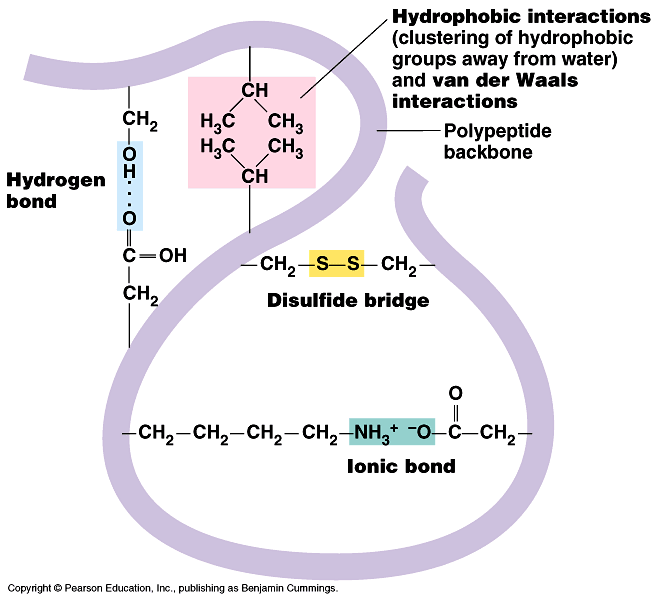 Examples of other interactions between individual amino acids
How do you separate and identify proteins from cell extracts?
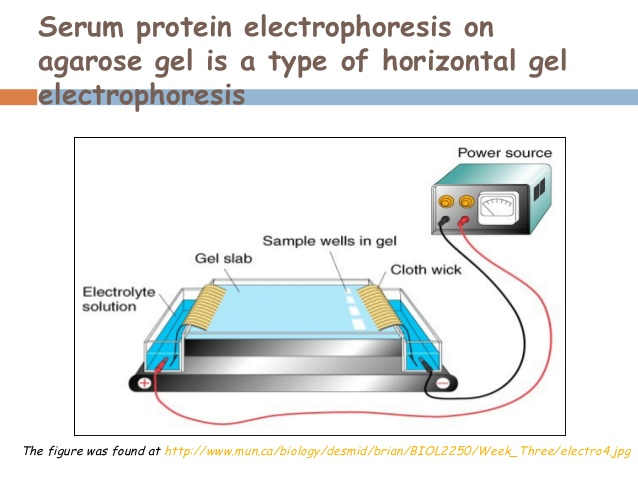 How do you separate and identify proteins from cell extracts?
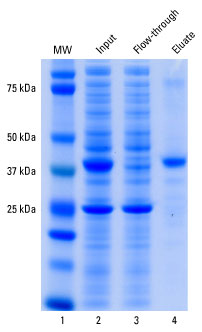 A
B
What determines the phenotype?(X2)
The proteins produced as a result of gene expression
Environmental factors
Mutations and genetic disorders
What is the outcome of a mutation?
DNA nucleotide sequence is altered. 
What can be the effect of altered DNA sequence?
No protein or altered protein is being synthesised.
This is the cause of genetic disorders
What are the 2 main types of mutation?
Single gene mutation
Chromosome structure mutations
Single gene mutations
What causes them?
Substitution          
Insertion 
Deletion
Single gene mutations
1/Substitution	-Missense: one amino acid changed for another	- Nonsense: results in premature stop codon	- Splice-site: some intron being retained and/or some exon not being included
Substitution mutation
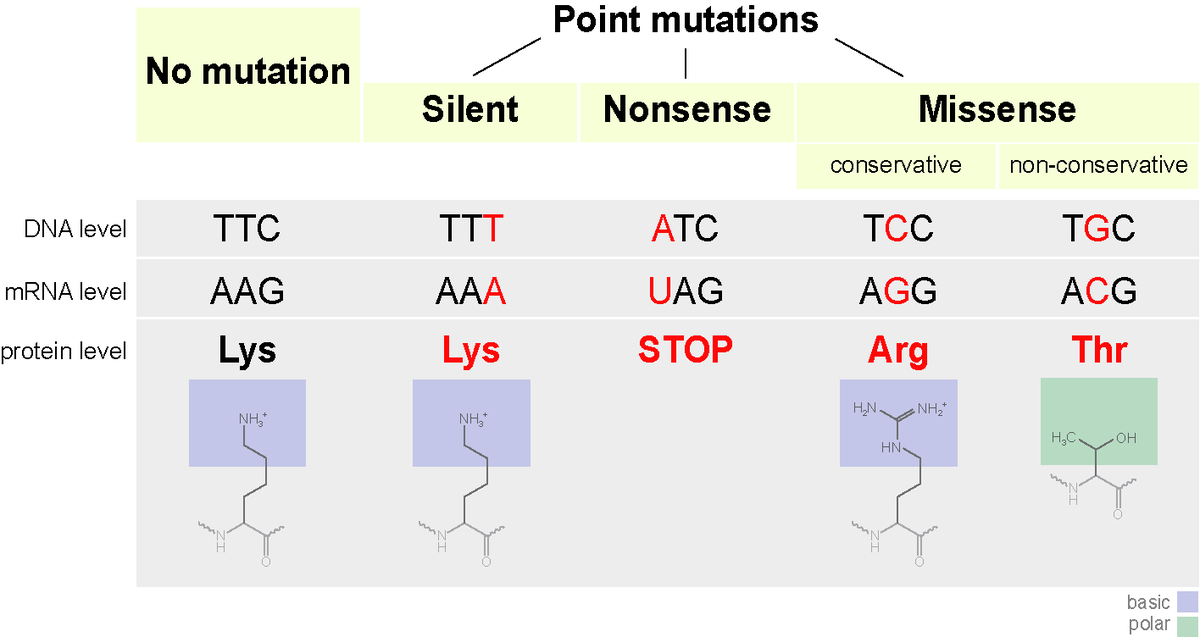 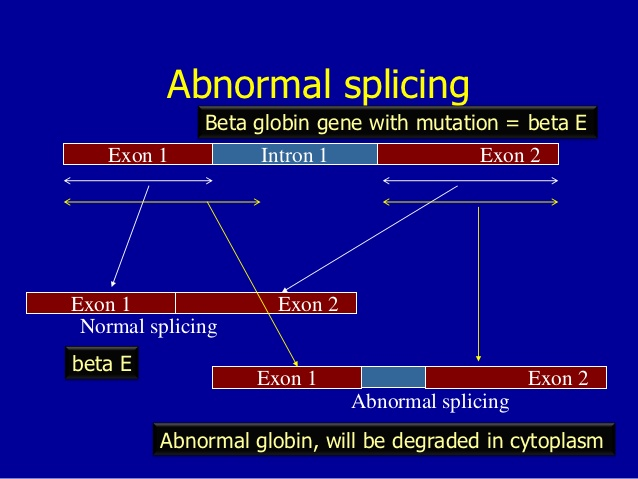 Single gene mutations
2/ Insertion/deletion	 Results (mostly) in frameshift mutations.
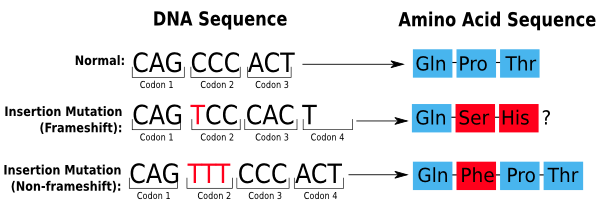 Single gene mutations
2/ Insertion/deletion	 Results (mostly) in frameshift mutations.
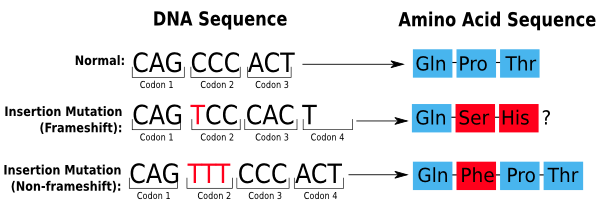 In what circumstances does an insertion or a deletion not result in a frameshift?
Insertion/deletion
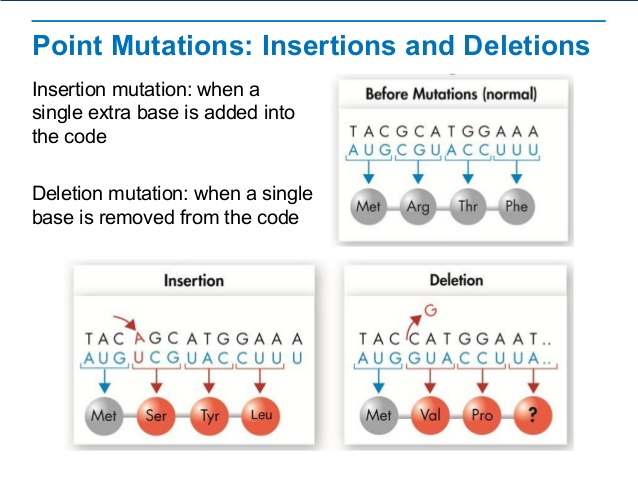 Type of mutation?
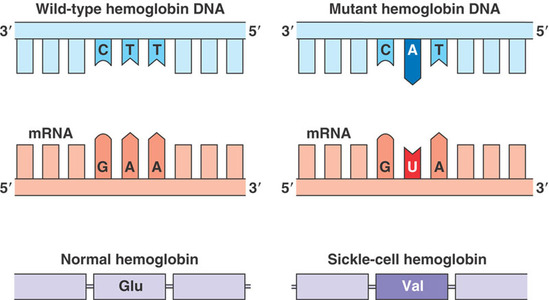 Chromosome structure mutation
Four ways that the structure of a chromosome can be altered:
Deletion
Duplication
Inversion
Translocation
Inversion
Deletion
Translocation
Duplication
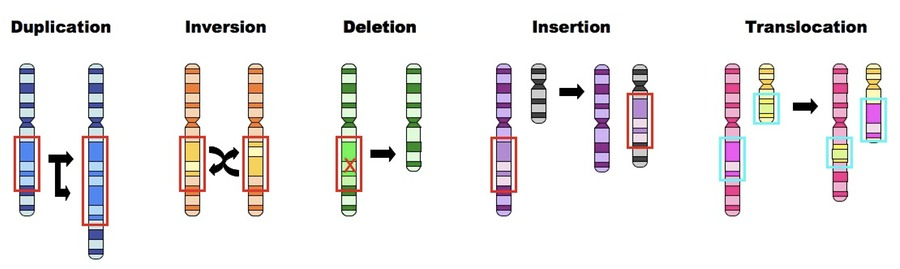 How do the effect of single gene mutation and chromosomal mutation compare?
Single gene mutations have an effect on the structure and function of proteins. This effect can be limited.
Chromosomal mutations result in substantial changes often lethal for the organism.
What is the difference in requirements for DNA and RNA synthesis?
Different enzymes: DNA and RNA polymerases
DNA polymerase cannot unwind and unzip double stranded DNA on its own, RNA polymerase can.
One in 4 nucleotides are different: Nucleotide carrying thymine for DNA is replaced by a nucleotide carrying uracil in RNA.
The strand produced remains bound to the template in DNA synthesis, the strand produced is free in the cytoplasm.
What are the similarities between DNA and RNA synthesis?
Both require a polymerase enzyme, albeit a different type
Both require free nucleotides
Both require ATP